Do it now – PAGE 5
You will find your do it now task in your workbook – look for the start button!
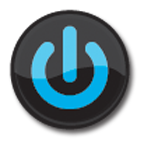 Sunday, 19 April 15
Variables and user input
Learning Objective
“Investigate how to use variables and user input”

You will find differentiated outcomes for this lesson on the front of your workbook.
Sunday, 19 April 15
New learning
input(“What’s your name?”)
[Speaker Notes: The print statement]
Independent Task
Open IDLE from your start menu

Complete the activity in your booklet on p5
Learning Development
Can you write a program that asks the user for:
their age
the names of their pets
the name of their favourite TV show
Adapting your code
Talk Task
What is the name given to the function that collects data from the user?

How could your program be improved?

Why should you comment your code?

What did using * with a string do?
Exit ticket
What does the input function do ?

R     A     G